Prize-collecting Frameworks
Mohammad T. HajiAghayi
University of Maryland, College Park &
AT&T Labs-- Research
TexPoint fonts used in EMF. 
Read the TexPoint manual before you delete this box.: AAAAAAAA
Prize-collecting Problems
Prize-collecting problems are classic optimization problems in which there are various demands that desire to be ``served'' by some lowest-cost structure.
However, if some demands are too expensive to serve, then we can refuse  and instead pay a penalty.  
Several applications both in theory and practice.
2
Examples
Theory applications: Lagrangian relaxation of budgeted
problems such as k-MST or applications in orienteering

Real-world AT&T application saving millions of dollar: Design fiber build connecting new customers to existing network.

Graph: street network for metro area
Root: existing fiber (supernode)
Edge cost: digging trench, laying fiber, line cards at customer endpoints
Prize: monthly cost for each new customer location to serve (maybe by other careers)
We can define prize-collecting versions of lots of 
optimization problems, but let’s see a few classic ones
3
Prize-collecting TSP (PCTSP)
Given: graph G=(V,E),  (metric) edge costs ce ≥ 0 and penalties pv ≥ 0 on vertices
Goal: choose a cycle C Í E so as to 
Cost of edges in the cycle + penalty of unvisited nodes, i.e. ∑eÎC ce + ∑v is not visited node pv, is minimized
Introduced by Balas’89
 Bienstock et al.’93:  3-approx. LP-rounding algorithm
 Goemans-Williamson ‘92: 2-approx  primal-dual. Algorithm
 Archer, Bateni, H., Karloff’09: 1.98-approx via PC-clustering technique
 Goemans: 1.91-approx
Prize-collecting Steiner tree (PCST)
Given: graph G=(V,E),  edge costs ce ≥ 0,  root rÎV, 
	penalties pv ≥ 0 on vertices
Goal: choose a set of edges F Í E so as to Cost of edges picked + penalty of nodes disconnected from r, i.e., ∑eÎF ce + ∑v not connected to r pv , is minimized
r
Bienstock et al.’93:  3-approx. LP-rounding algorithm
Goemans-Williamson’92 : 2-approx  primal-dual. Algorithm
Archer, Bateni, H., Karloff’09: 1.967-approx via PC-clustering technique
Prize-collecting Steiner forest (PCSF)
Given: graph G=(V,E),  edge costs ce ≥ 0,
	source-sink pairs si-ti  
	penalties pi ≥ 0 on each si-ti pair
Goal: choose a set of edges F Í E so as to 
  minimize	∑eÎF ce + ∑i: si not connected to ti in F pi
Prize-collecting Steiner forest (PCSF)
Given: graph G=(V,E),  edge costs ce ≥ 0,
	source-sink pairs si-ti  
	penalties pi ≥ 0 on each si-ti pair
Goal: choose a set of edges F Í E so as to 
  minimize	∑eÎF ce + ∑i: si not connected to ti in F pi
Generalizes connectivity function of PCST
Introduced by H., Jain’06: gave a 3-approx. primal-dual algorithm and 2.54-approx randomized LP rounding
Prize-collecting Steiner Net. (PCSN)
Given: graph G=(V,E),  edge costs ce ≥ 0,
	source-sink pairs si-ti  
	decreasing penalty function pi ≥ 0 on each si-ti pair


Goal: choose a set of edges H Í E so as to 
  minimize	∑eÎH ce + ∑i pi(λ(si-ti)) where λ(si-ti) is the edge-connectivity of si-ti pair in H 
Special and still equivalent case: All-or-Nothing
pays penalty pi if λ(si-ti) < ri ;zero otherwise
H., Khandekar, Kortsarz, Nutov’10: 2.54-approx
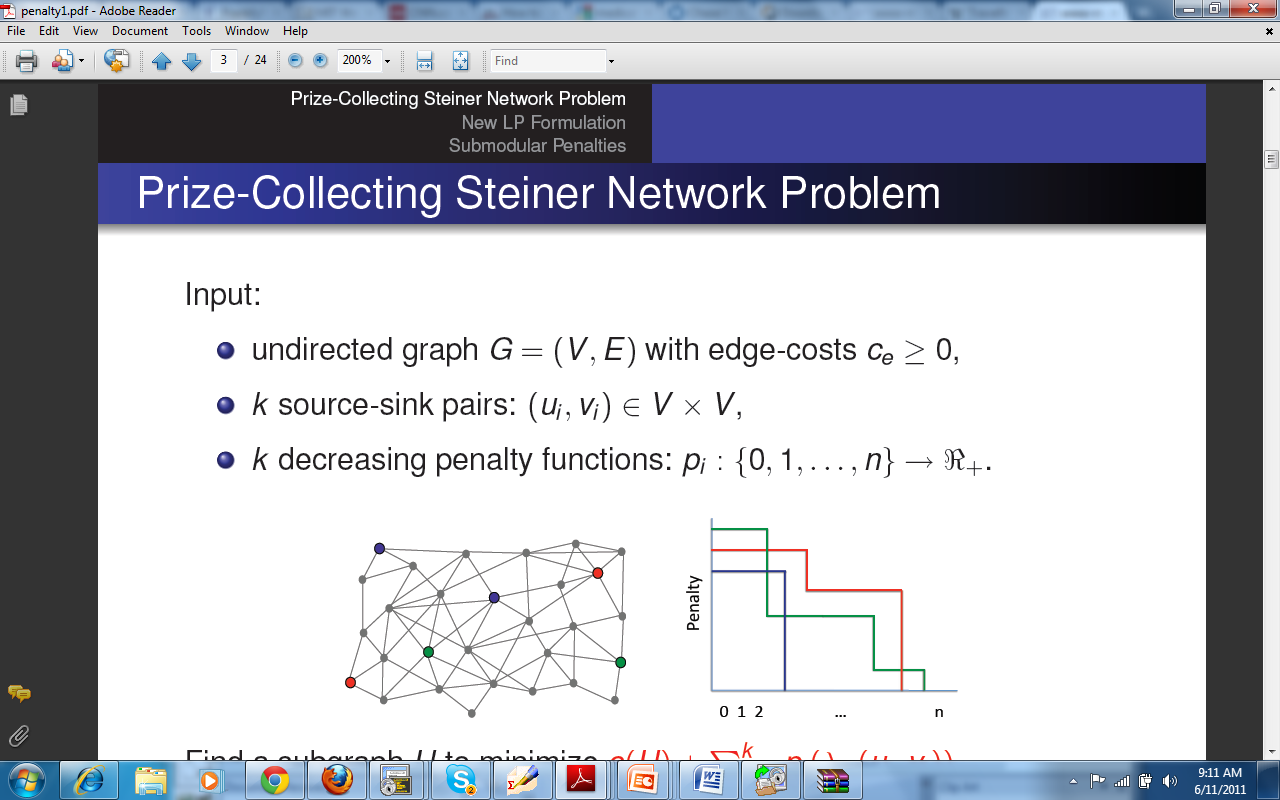 Prize-Collecting vs. Non-Prize-Collecting
By non-prize-collecting  we mean the regular problem where we need to serve all demands
There is one non-trivial separation:
Bateni, H., Marx’10: Seiner forest has PTAS on planar graphs & Euclidian plane though PCSF is APX-hard on these graphs
 But for other problems  still we do not  know that much about approximation factors
What we know:
    Usually there is a constant factor and indeed an additive factor 1 difference for approximation factors of PC versions vs. non-PC versions
It is not always easy though, e.g., All-or-Nothing PCSN
9
Reduction to  All-or-Nothing
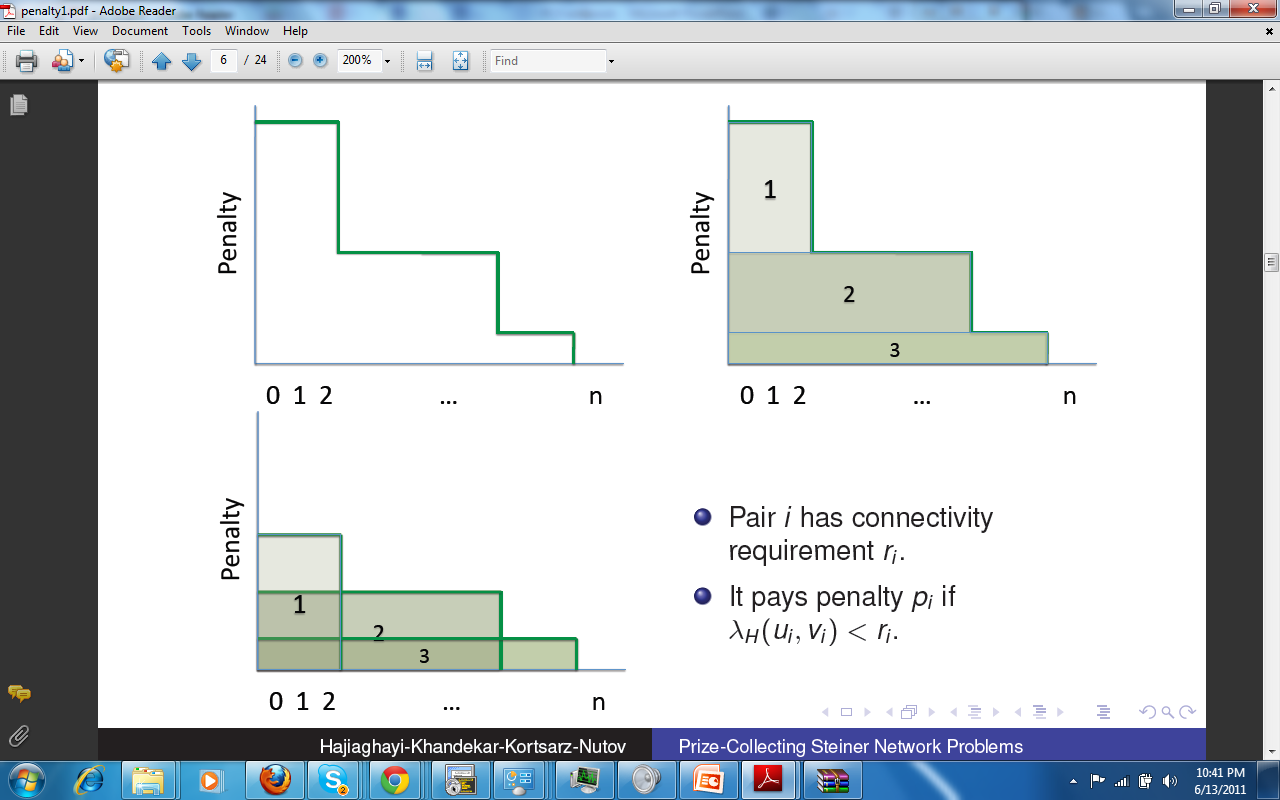 10
LP for All-or-Nothing PCSN
First attempt (usually successful):
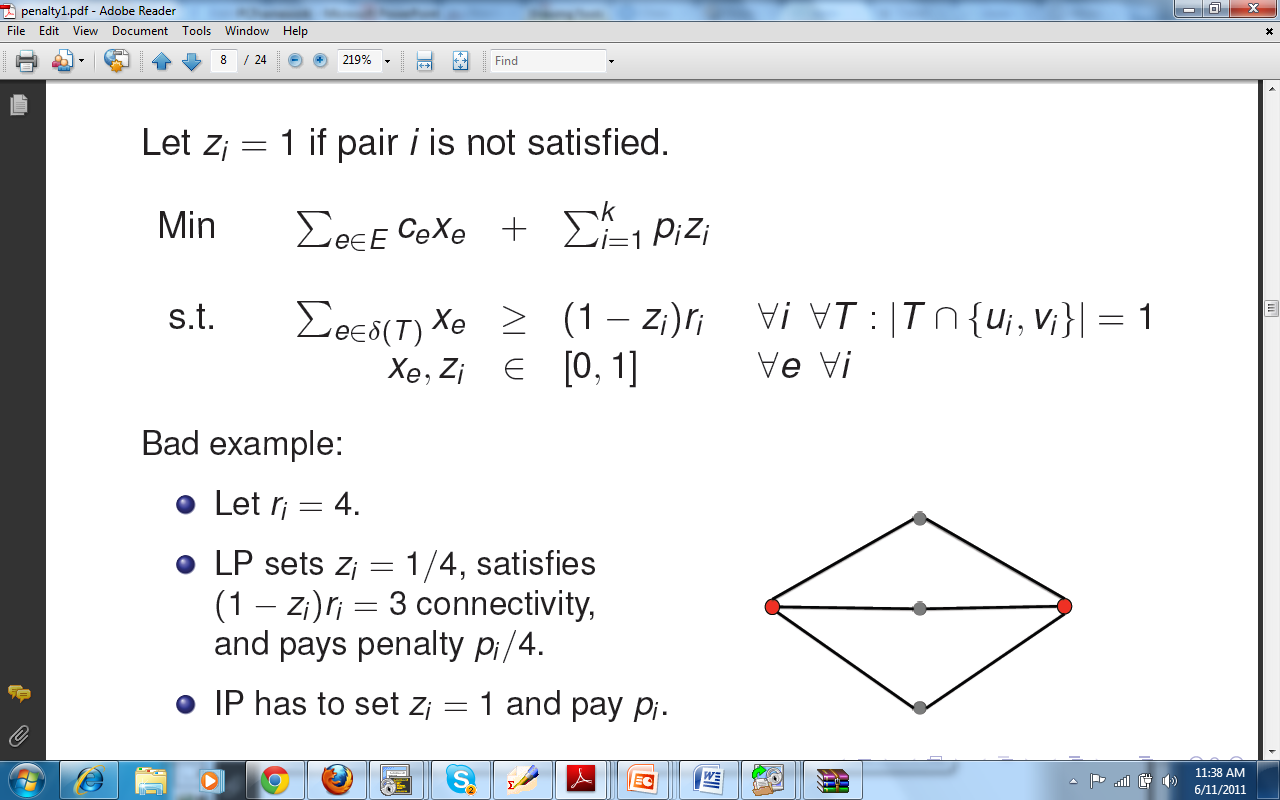 It can be arbitrarily bad for large ri and thus it was the main open problem of Nagarajan, Sharma, Williamson’08
11
New LP for All-or-Nothing PCSN
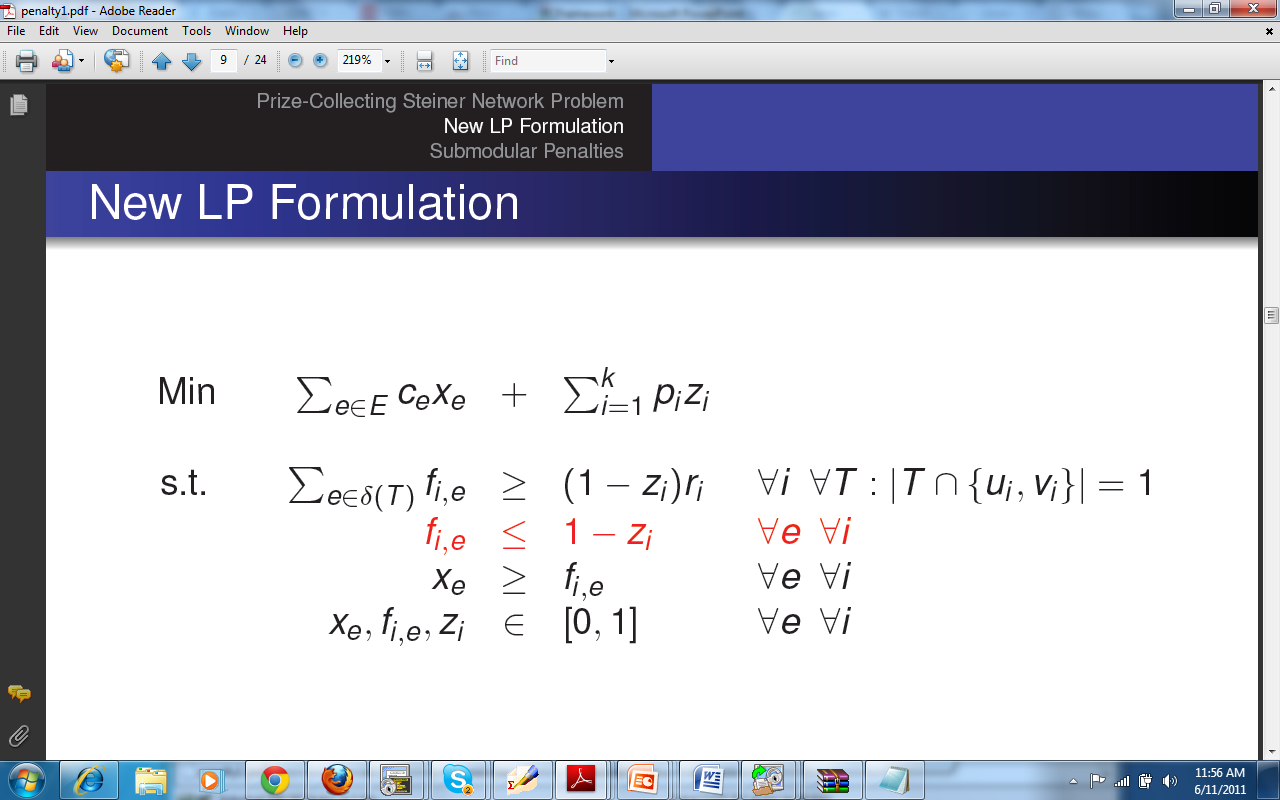 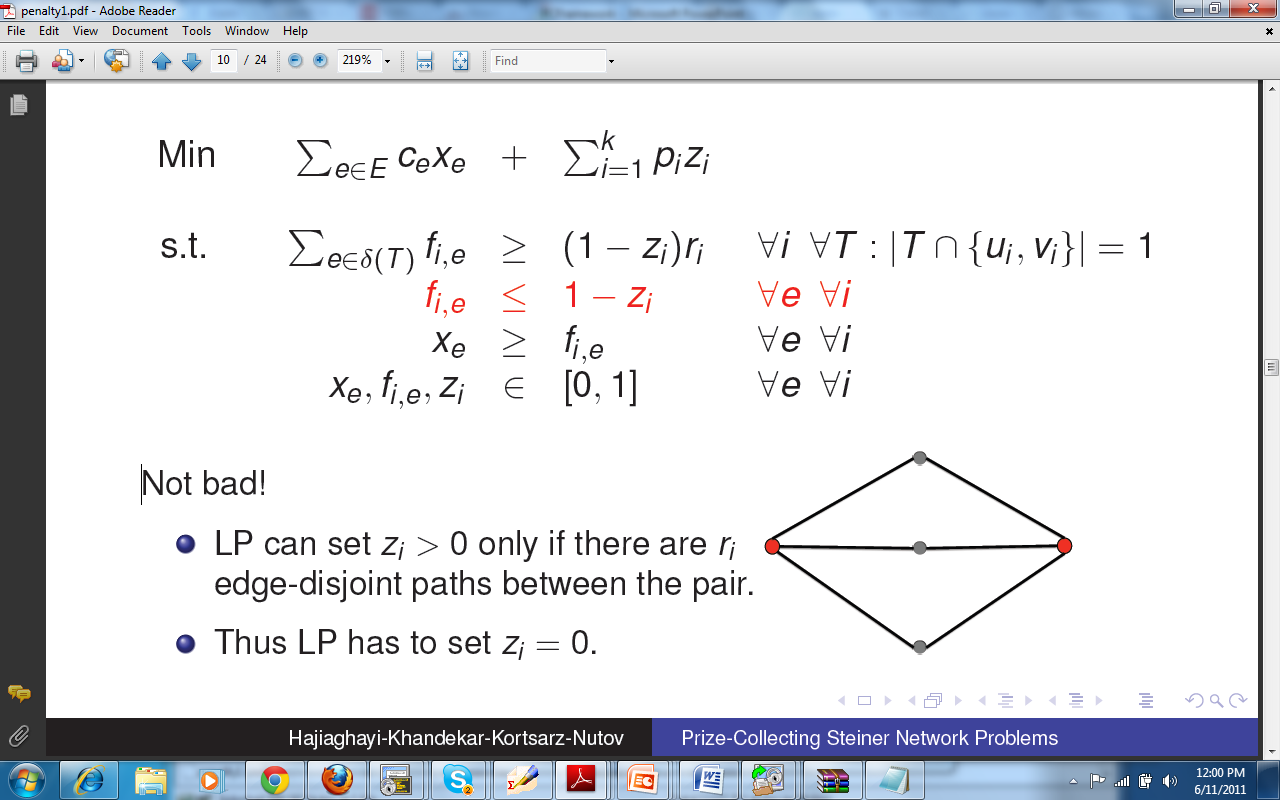 12
New LP for All-or-Nothing PCSN
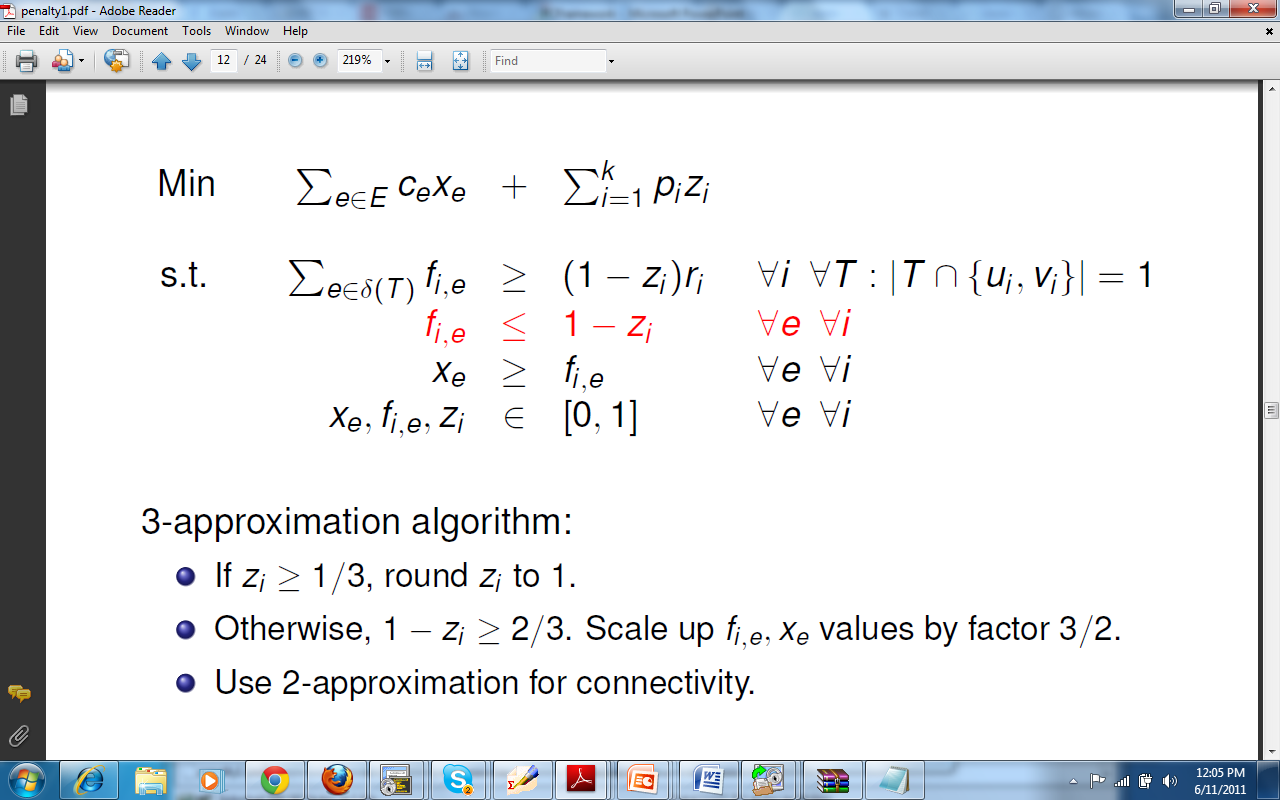 We can improve it to 2.54 by randomized LP rounding.
13
PCSN with submodular penalty f’n.
Special cases considered by HST05, SSW07, NSW08, HN10.
Given: graph G=(V,E),  edge costs ce ≥ 0, k source-sink pairs si-ti with connectivity requirement ri, penalty is given by a set-function p : 2[1..k] ® Â≥ 0 , where
p is submodular: p(A)+p(B) ≥ p(A È B)+p(A Ç B)
Goal: : choose a set of edges H Í E so as to 
  minimize	∑eÎH ce + p({i|λ(si-ti)< ri}) where λ(si-ti) is the edge-connectivity of si-ti pair in H
Generalizs All-or-Nothing variant and has 2.54 approximation which is quite non-trivial  (via Lovasz’s continuous extension of submodular functions)
Prize-Collecting Clustering
New clustering paradigm based on prize-collecting framework
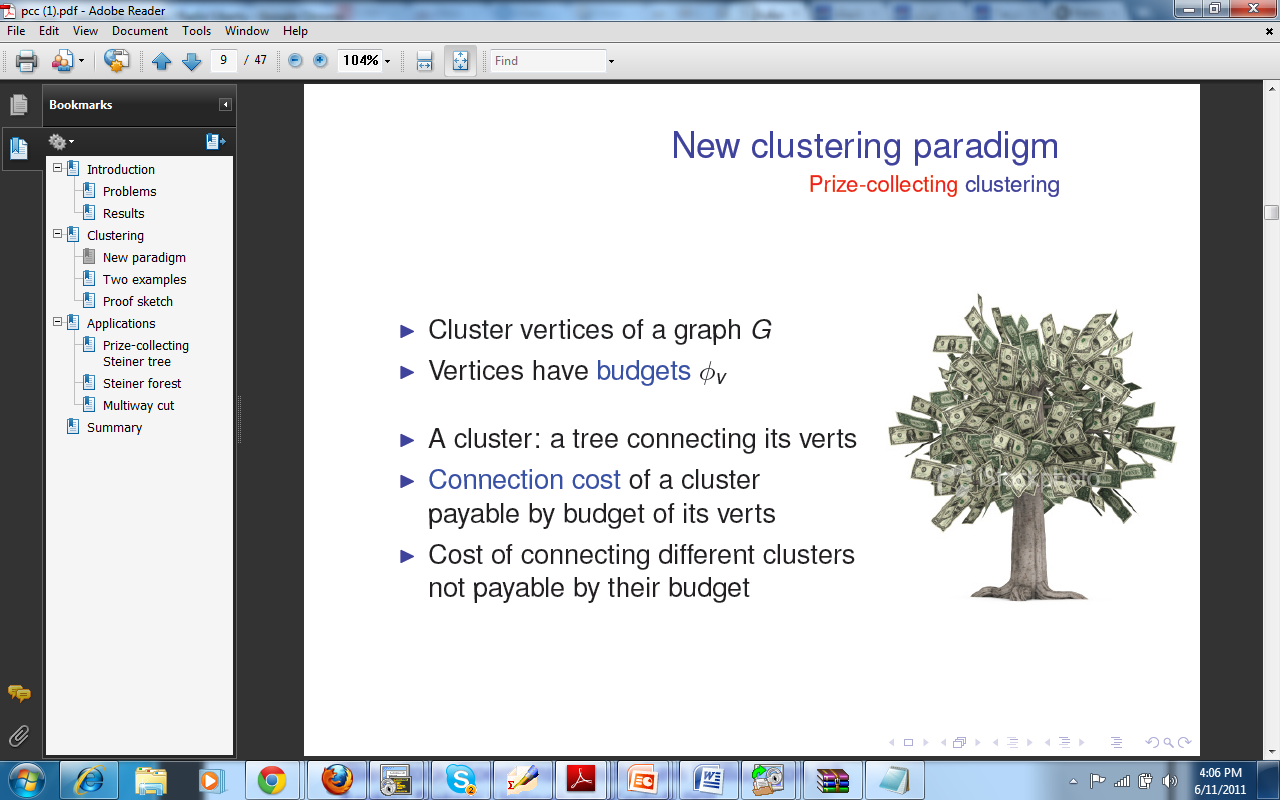 PC-Clustering: More precisely
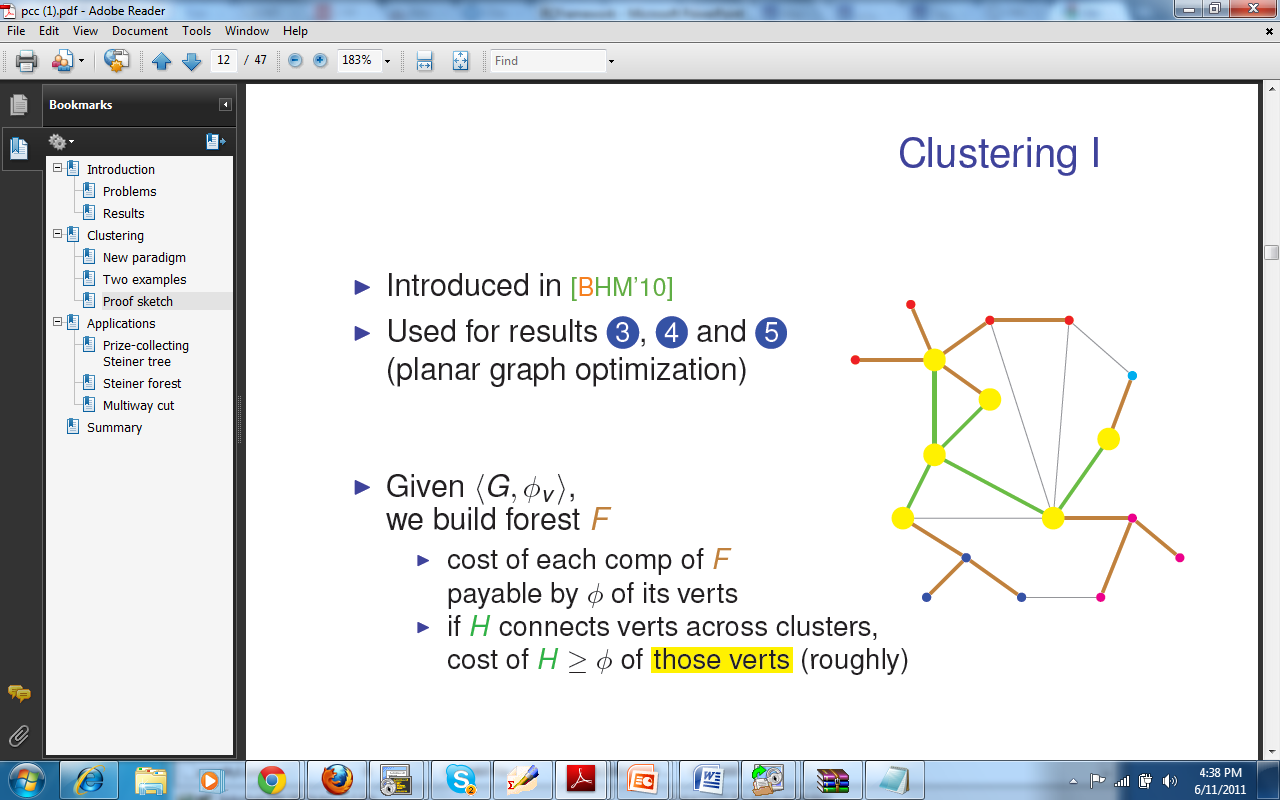 PC-Clustering Applications
PC Steiner tree: 1.967-approx  (Archer,   Bateni,H., Karloff ‘09)
PC TSP (and Tour): 1.980- approx (Archer, Bateni,H., Karloff ‘09)
Planar Steiner Forest: PTAS  (Bateni, H., Marx’10)
 Planar Submodular prize-collecting Steiner forest: Reduction to bounded-treewidth graphs (Bateni, Chekuri, Ene, H., Korula, Marx’11)
Planar multiway cut: PTAS (Bateni, H., Klein, Mathieu)
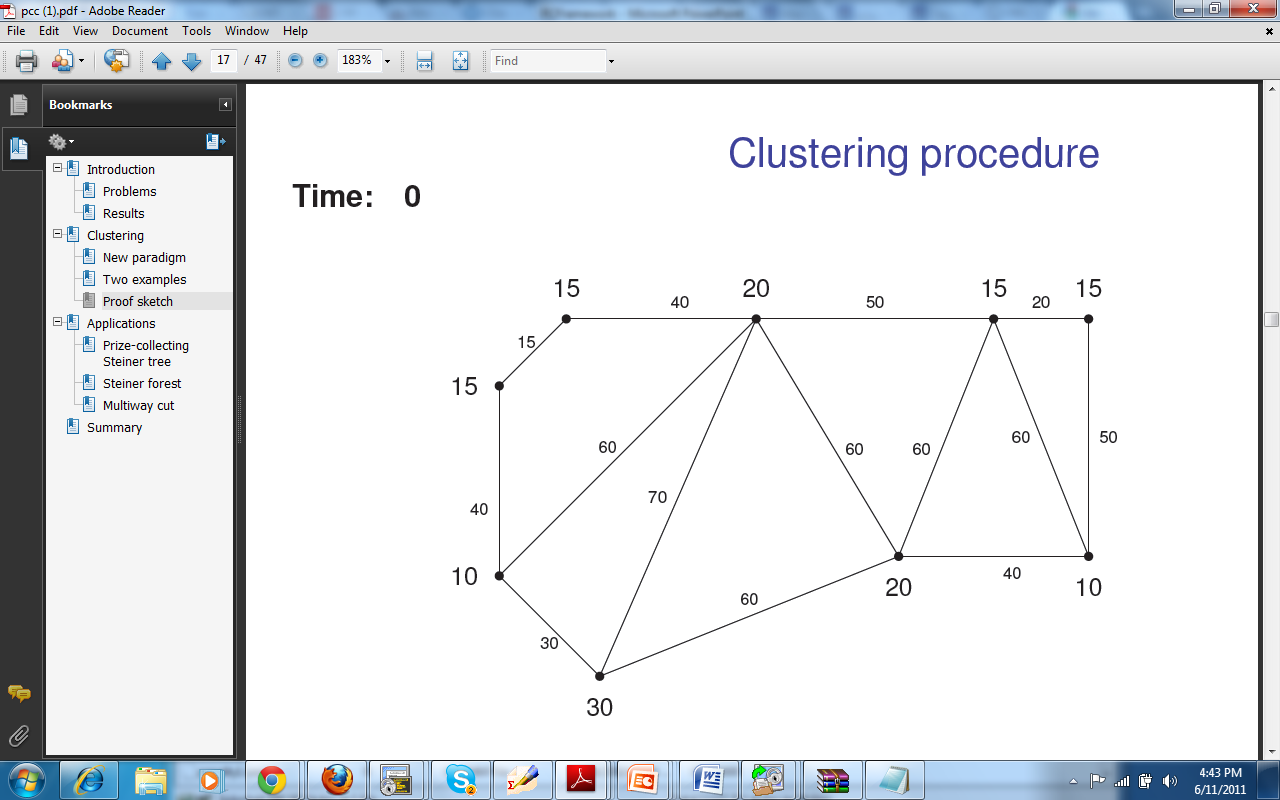 18
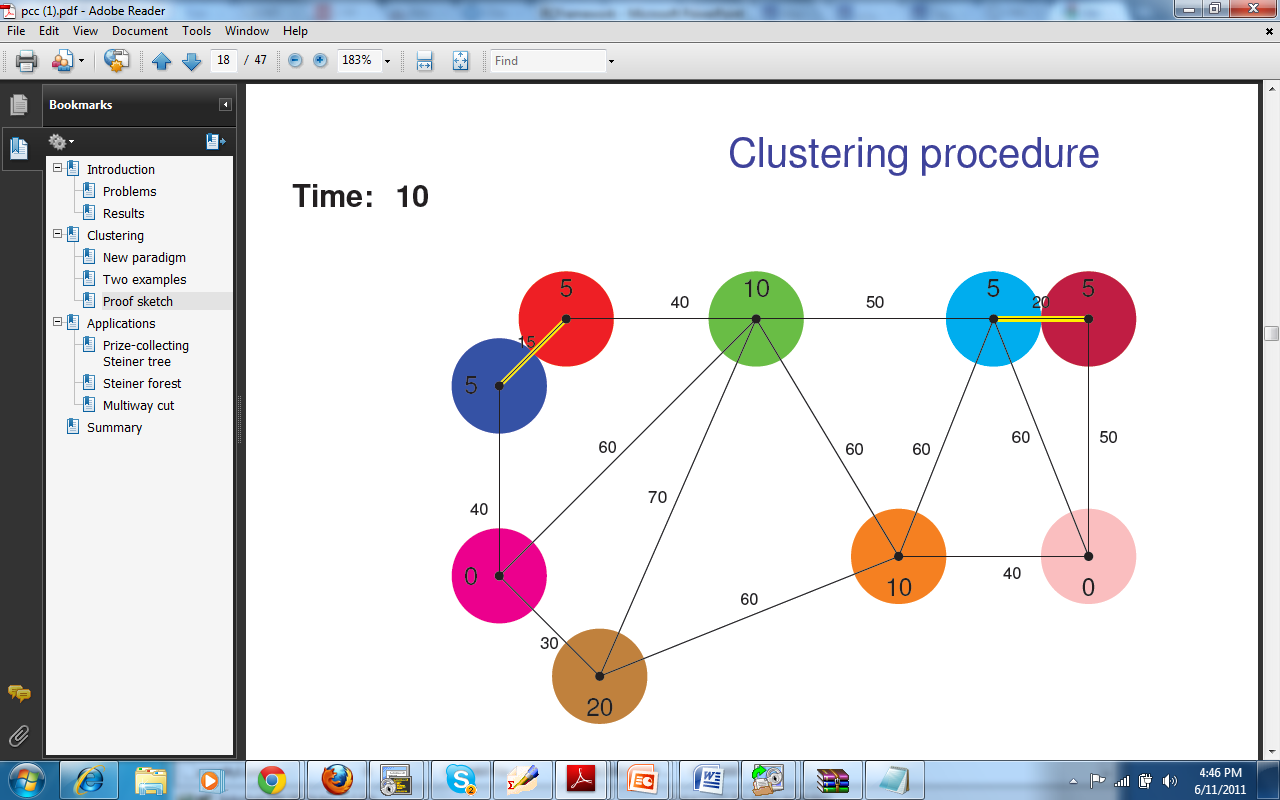 19
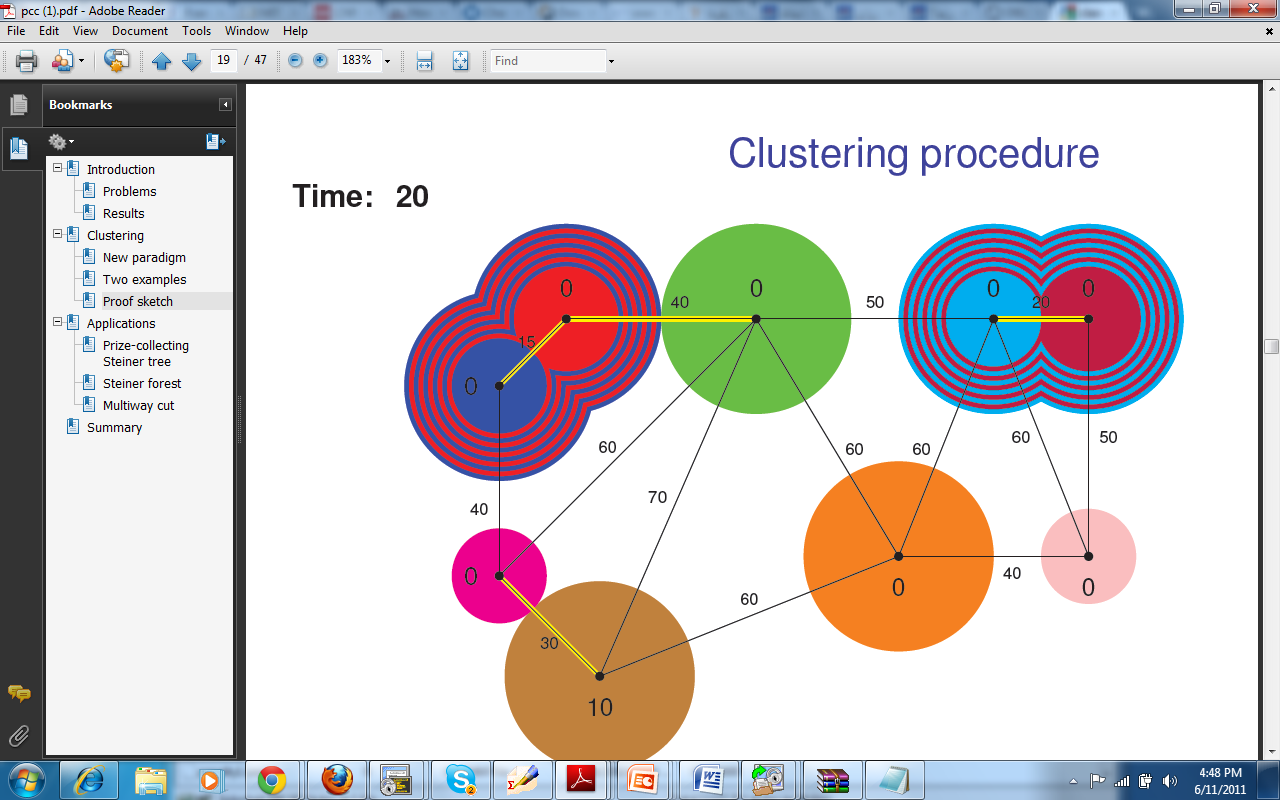 20
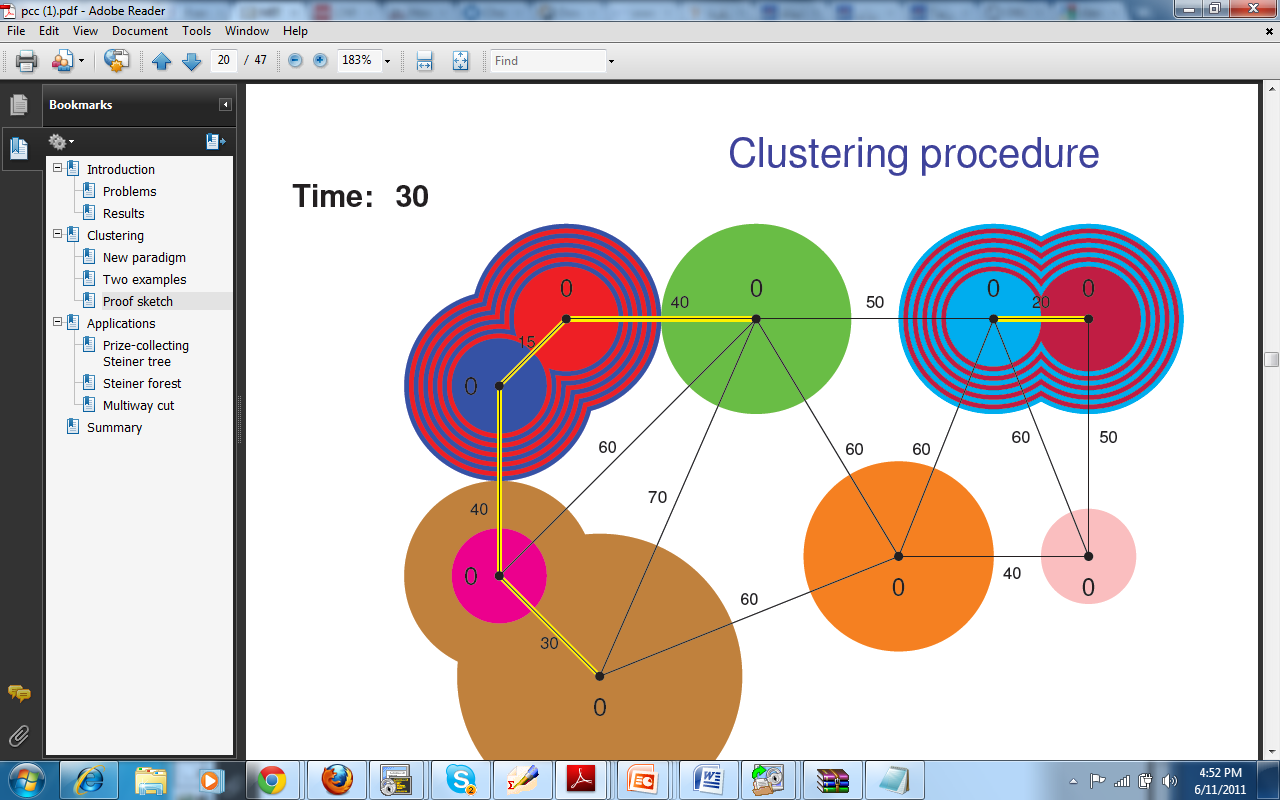 21
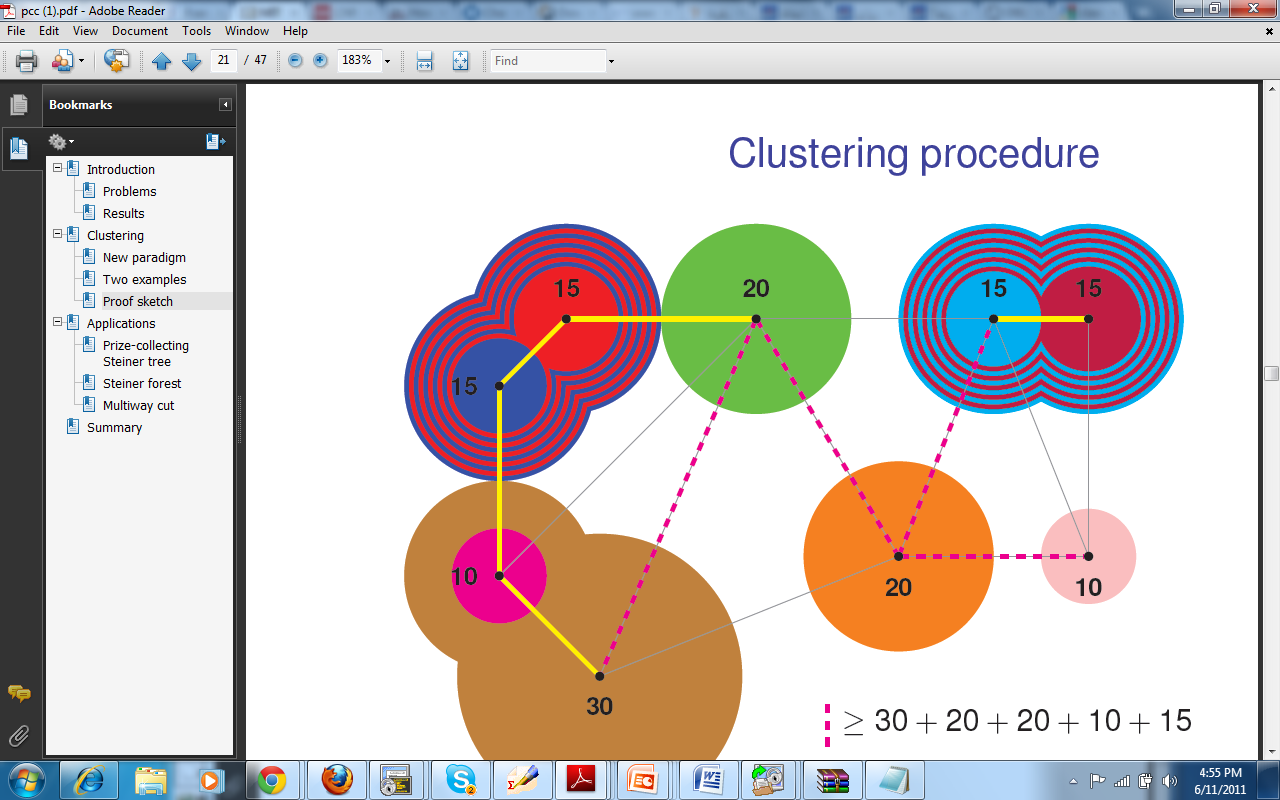 22
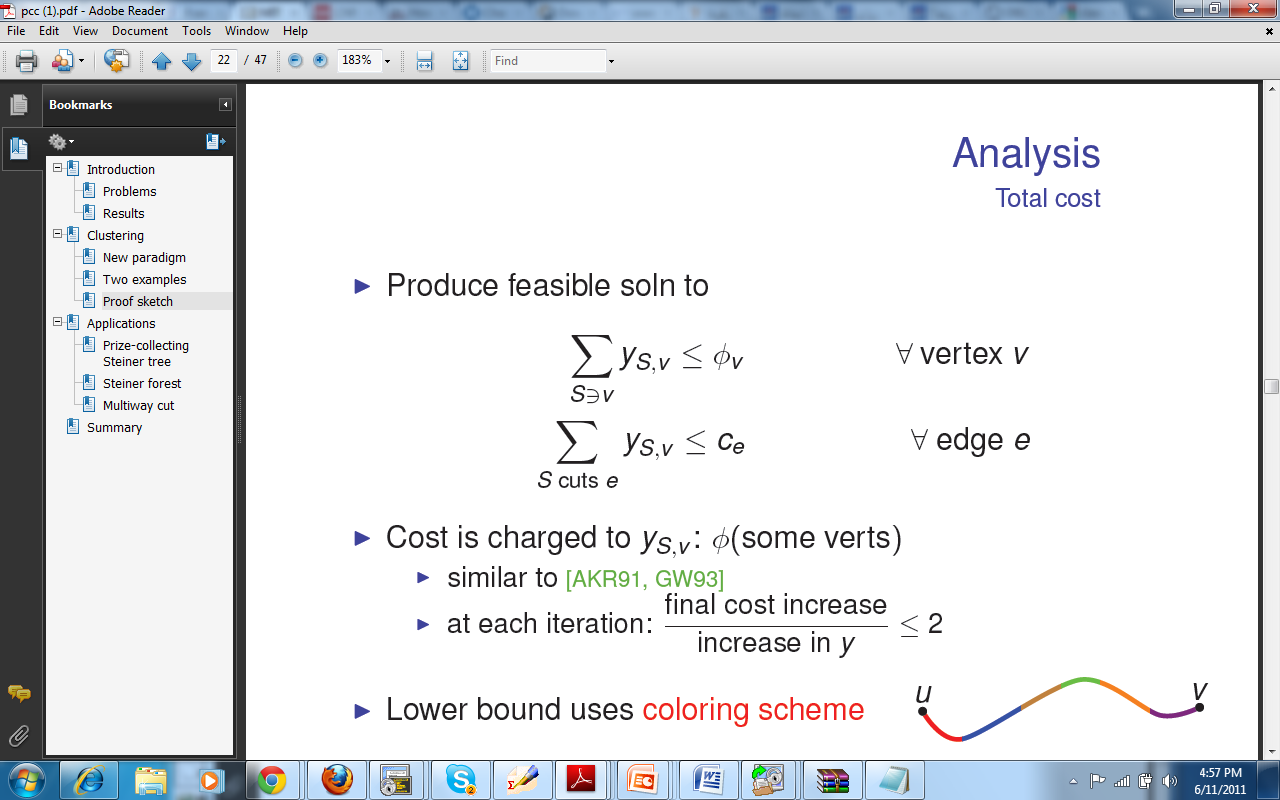 Lower bound part needs several new ideas
23
PC-Clustering Applications
PC Steiner tree: 1.967-approx  (Archer,   Bateni,H., Karloff ‘09)
PC TSP (and Tour): 1.980- approx (Archer, Bateni,H., Karloff ‘09)
Planar Steiner Forest: PTAS  (Bateni, H., Marx’10)
 Planar Submodular prize-collecting Steiner forest: Reduction to bounded-treewidth graphs (Bateni, Chekuri, Ene, H., Korula, Marx’11)
Planar multiway cut: PTAS (Bateni, H, Klein, Mathieu)
Application to PCST
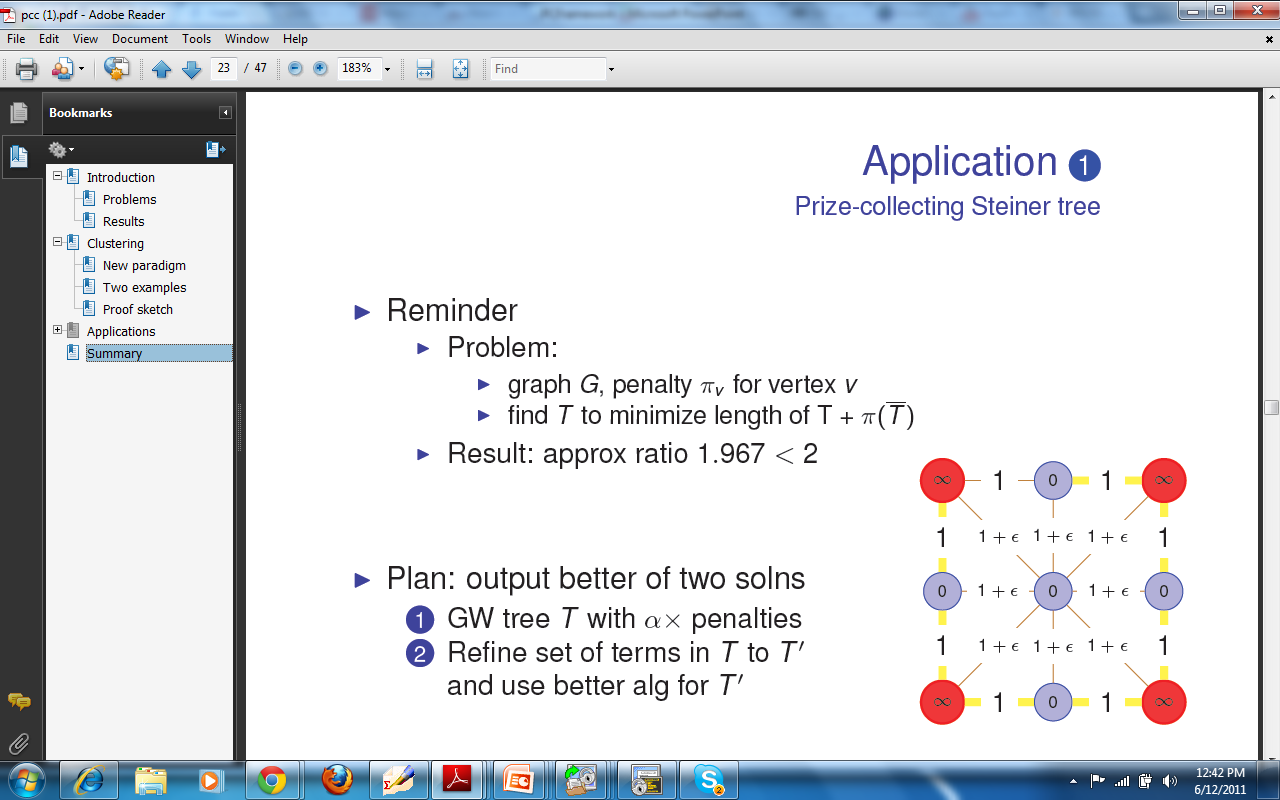 25
Open Problems
There is a gap of around 0.5 between approx. factors for PC versions and non-PC versions
PCTSP                    1.91  vs 1.5
PCST                      1.96 vs 1.39
PCSF                      2.54 vs 2
PCSN                      2.54 vs 2
Submodular PCSN   2.54 vs 2
We do not know any hardness or even integrality gap that separates PC versions and non-PC versions except one for planar/Euclidean graphs.
Can we close the gaps above or prove hardness/integrality gaps?
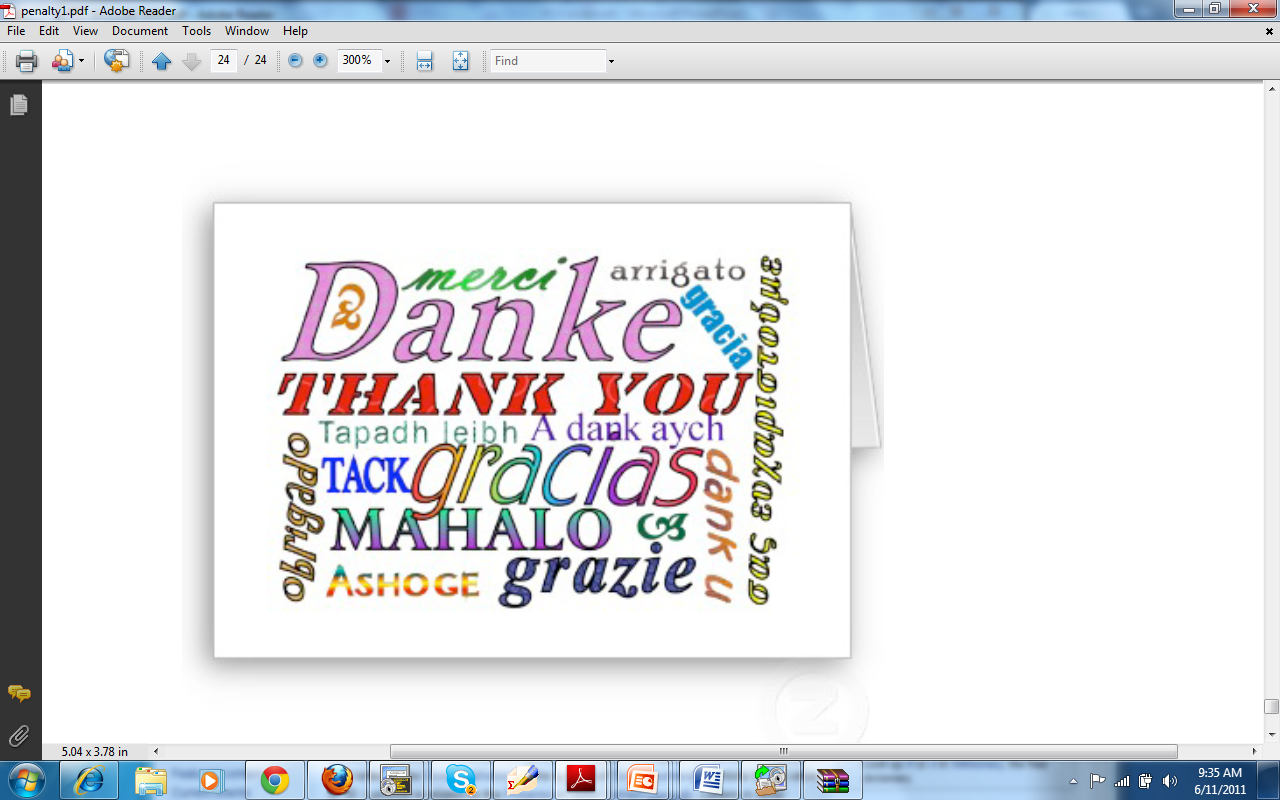 27